BOLETIN DE DISEÑO
N° 0001
NOVIEMBRE 30/ 2018
Gestión de Diseño y Desarrollo
www.famocdepanel.com
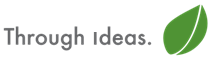 PLANTA Y SEDE ADMINISTRATIVA
calidad@famoc.net
PBX. (571)5935580 - FAX (571) 5935580
Autop. Medellín Km 14 Planta El Cerezo 
Vereda Pte. Piedra, Madrid, Cundinamarca
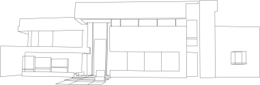 Hoja 1 de 1
BOLETÍN DE DISEÑO
N° 0001
NOVIEMBRE / 2018
Gestión de Diseño y Desarrollo
www.famocdepanel.com
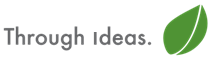 PLANTA Y SEDE ADMINISTRATIVA
calidad@famoc.net
PBX. (571)5935580 - FAX (571) 5935580
Autop. Medellín Km 14 Planta El Cerezo 
Vereda Pte. Piedra, Madrid, Cundinamarca
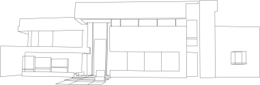 Hoja 1 de 1